Panther Plus Fuel Saving Device
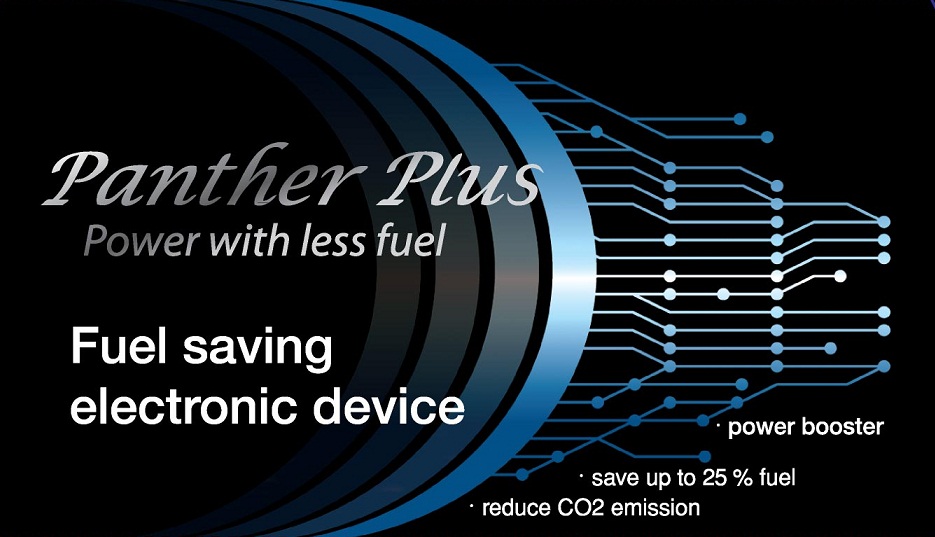 Petrol  Crisis – never endingガソリン価格の高騰ー天井知らず
Prices of petrol had been increased sharply since 10 years ago.
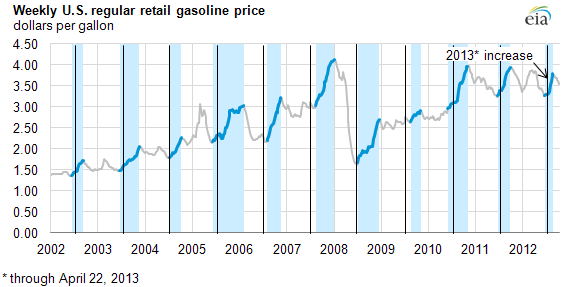 170%
If you take action for a one time 10% savingもし１０％ガソリンの価格が明日上昇するとしたら…
When petrol price increases by 10% tomorrow…
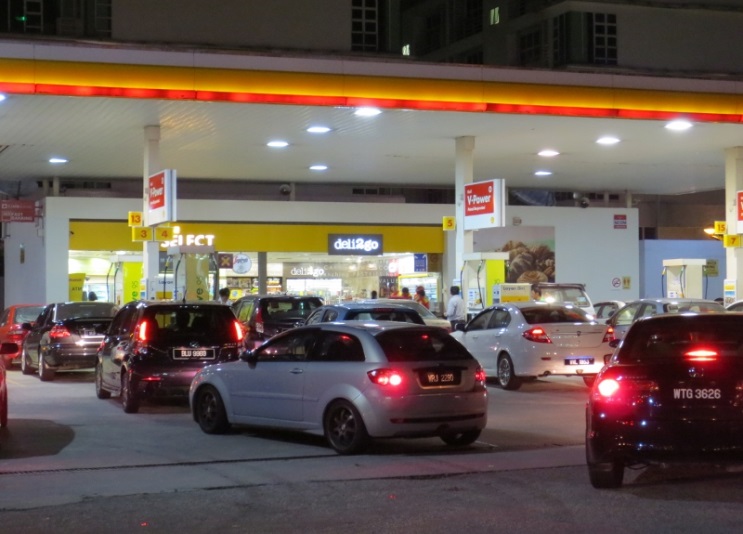 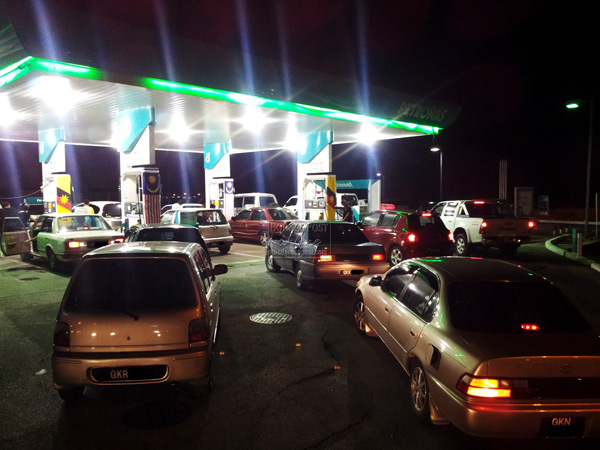 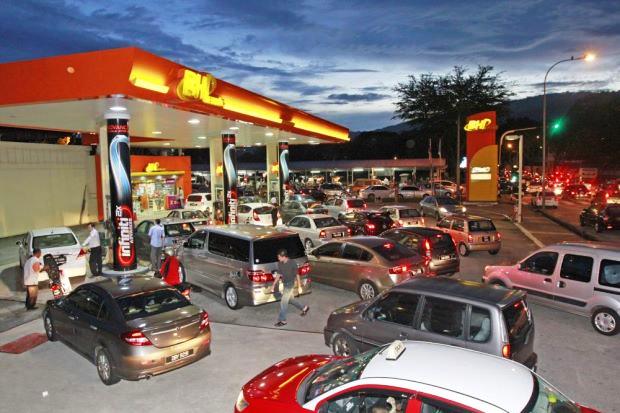 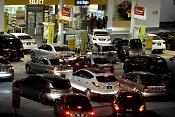 A Brilliant Invention「パンサー」開発者の紹介
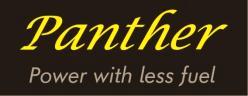 Panther  was invented by Mr Hisashi Uto
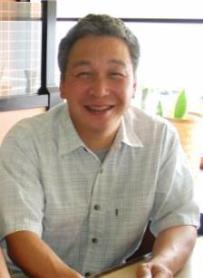 We can’t reduce the petrol price but 
                               we could help you to save
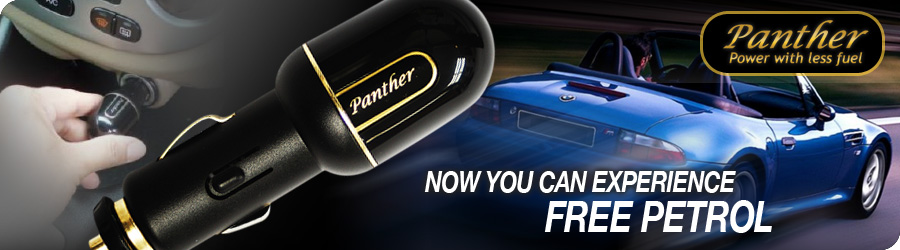 The Inventor 「パンサー」の開発者プロフィール
Currently, he is a factory automation designer, specializing in auto quality checks and measurements, and CCD auto positioning systems for the automotive industry. 

He also lectures at CHUBU Center, under Japan’s Employment and Human Resources Development Organization.

Mr. Uto is a certified CE and ISO consultant for the safety standards.
Panther  was invented by Mr Hisashi Uto, an Engineer by profession. 

His credentials include the following:

   Assigned in the Communication Squadron of Japan Air Self-Defense Force
    (JASDF) in the area of high altitude surface to air missile (Nike) guide system. 
    His major tasks were to set up and maintain the communication network and the
    radar system.

   Attached to a metal stamping machine manufacturer, his main charge was in
    automation control or factory automation  which involves sequencer 
    designs in production lines.
Your Vehicle’s ECUＥＣＵの働き
Introduced in the 80s, the 
Engine Control Unit or ECU is a powerful computer  on most  vehicles.


ECU’s  functions  includes:

Gathering  data from different sensors & perform calculations

Managing the emissions and fuel                economy of  the engine



Its objective is to ensure the lowest emissions and 
best mileage for your vehicle.
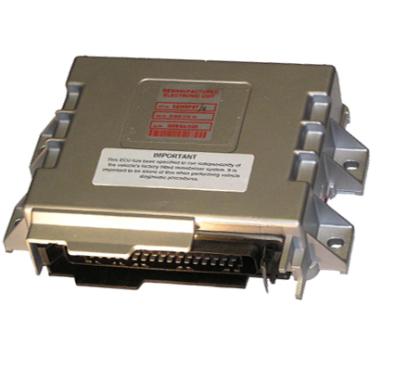 The battery stores electricity at 12v though
the alternator produces 14v while it is running.

The ECU’s baseline voltage is 13.5v 
In most  cases it stops momentarily 
when voltage falls below the setting.
The alternator’s electrical supply falls short during heavy loading such as low revving, higher air-conditioner demand and when mass electrical devices are used simultaneously. 
     At such, the battery supplements the short fall in electrical supply However, the ECU’s function is suspended  temporarily

This is when the 
Panther fills the gap for the ECU to keep functioning 
as intended, hence the vehicle achieves optimum  performance.
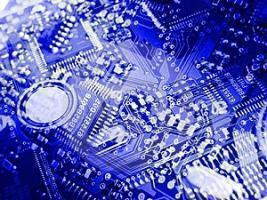 How Panther   Works「パンサー」の技術
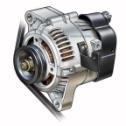 Alternator generates 14v electricity whilst engine is running
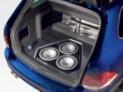 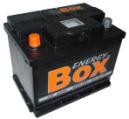 Sound system
Electricity is distributed to the vehicle’s electrical systems
12v
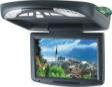 Entertainment system
The battery stores electricity upto 12v
12v
12v
12v
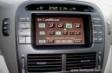 Cooling/heating system
Panther patches the electrical flow to the ECU during heavy loading, ensuring  it receives min  13.5v when required
13.5v
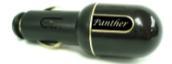 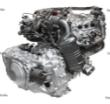 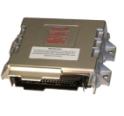 ECU
Car engine
What could                       do for you?「パンサー」の効果
Panther
SPEED
SMOOTHNESS
Reclaim 3~5 horse power; 5~10 torque
Driving Pleasure
Up to 25% fuel saving
SAVINGS
About Panther…「パンサー」の詳細
Panther Plus 
Platinum Series
Suitability
Warranty
ONE YEAR manufacturer defects warranty
Petrol

Diesel 

NGV (gas)
12 V to 48V
Vehicle capacity 
up to 48v, including busses and trucks
Easy 

Just plug into the phone charger socket,
A Green LED will light up.
Optimum Performance
Reset by unplugging and plugging Panther every month for 5 minutes while engine running
Proven
Patented & Trademark Registered
Marking
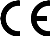 Reached 40 Countries and is still growing 
RAPIDLY
Certificate of Ei
Passed all safety tests
2009
Entry Tests to various countries
様々なテストレポート
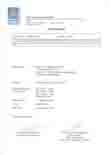 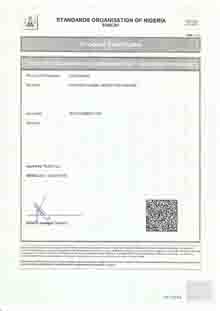 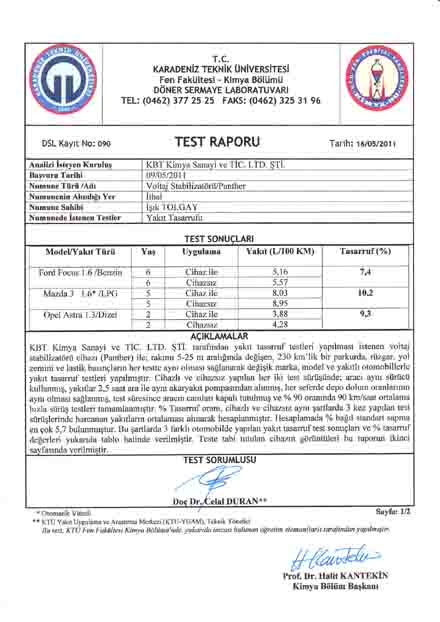 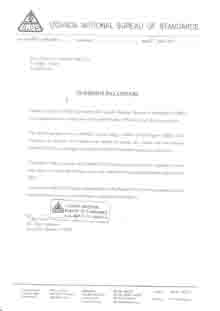 Standards Organisation
 of Nigeria 
Africa Countries

Compliance Tests
Uganda National Bureau of Standards

Functional Test
EUROPE
CE Marking


Compliance Tests
Turkey
Karadeniz Technical University

Functional Test
Turkey
Karadeniz Technical University

Functional Test
DynoJet Performance Test
ダイノテスターによる検証
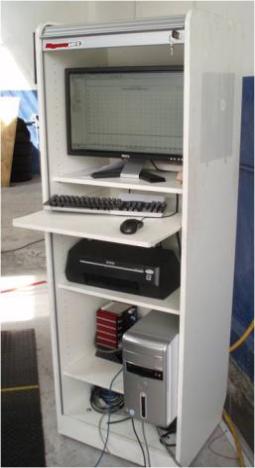 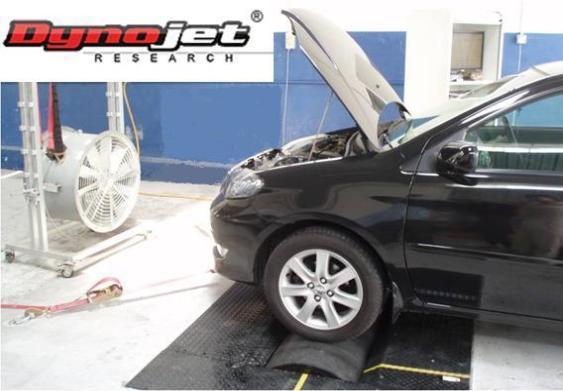 A car is being tested for its torque and power performance using the Dynojet’s Automotive Dynometer.
DynoJet Test Report
テストレポート
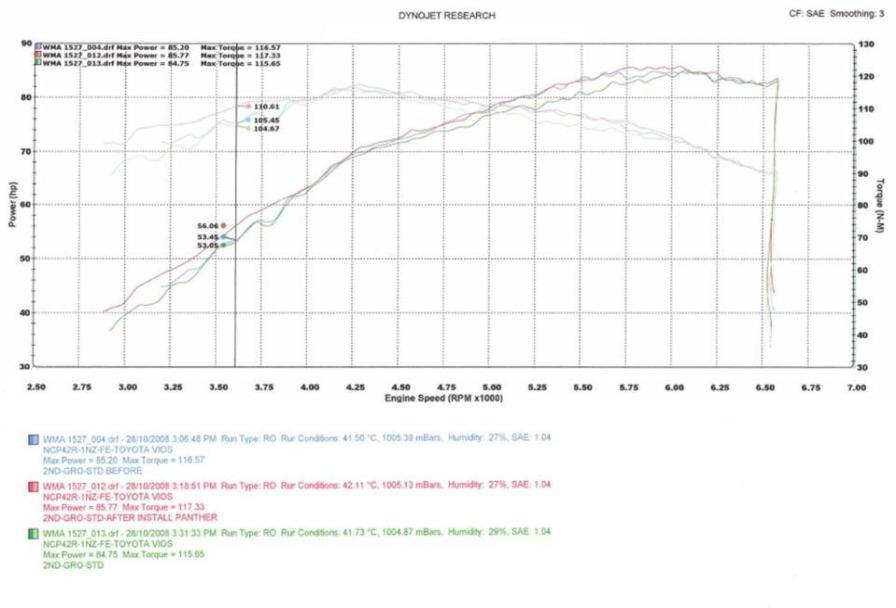 Torque
Power
With Panther:  Increased Power and Torque, and  improved smoothness
Without Panther
With Panther
Without Panther
Testimonials
ユーザーの声
Bill Wandera, Exclusive Dealer (Nigeria, Uganda, Tanzania, Kenya, Burundi & Rwanda)
The Panther technology is just amazing. How could a small device save fuel and give your car more power? Believe it or not, Panther does and it’s growing big in the African nations.

The Uganda National Bureau of Standard, Petroleum Laboratory, tested Panther on 2000rpm running idle on 1.8 litre vehicle with a 47% savings.

Alan Wilson, Exclusive Dealer (Ireland)
The Mercedes Taxi driver reported a 21% savings. Just imagine the savings on long run with USD2.50/litre of petrol here.

Kittisak, Authorised Dealer (Thailand)
I have tested Panther on my new Chevrolet SUV and the saving is around 20%... 

Soren, Authorised Dealer (Europe)
I had tested Panther on my CDI B180 Mercedes; minus 3 degree Celsius at night; the saving was 41.91%. I had tested on more than 10 over cars personally and the average saving is around 26%. 

Mevyn,  Authorised Dealer (Mauritius)
I see Panther as a very good product with on going huge potential with fuel prices again increasing at the pump…
On-Road Test
テスト結果
Fuel Savings
Panther  saves up to 25% fuel on average, varying from vehicle to vehicle.
Now Panther has reached more than 40 countries
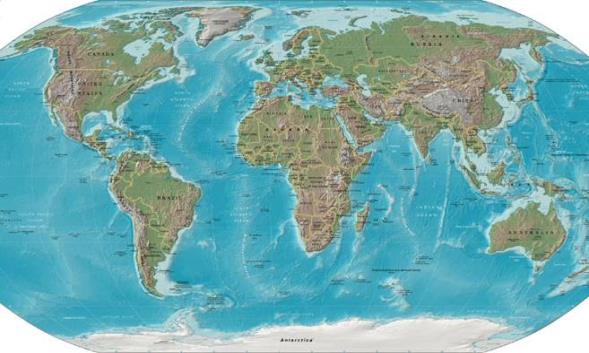 E-Bio
AUSTRALIA
BELGIUM
BOSNIA
 BRUNEI
 BRAZIL
 BURUNDI
 CANADA
 CHINA 
 CYPRUS
 EUROPE UNION 
 FRANCE
 GHANA
 GUATEMALA
 GREECE
 HONDURAS
 HONG KONG
INDIA
 INDONESIA
 IRAN
 IRELAND
 JAPAN
 KOREA
 KENYA
 MACAU
 MALAYSIA
 MAURITIUS
 NEW ZEALAND
 NIGERIA
 PHILLIPINES
 PAKISTAN
 RWANDA
SAUDI ARABIA
 SINGAPORE
 SOUTH AFRICA
 SPAIN
 SRI LANKA
 SWEDEN
 SYRIA
 TANZANIA
 THAILAND
 TURKEY
 U.A.E.
 UGANDA
 UNITED KINGDOM
 MIAMI, U.S.A.
 VIETNAM
 ZAMBIA
More than 1 billion people are facing the same problem １０億人以上の人口が同様の問題を抱えています
The market is HUGE